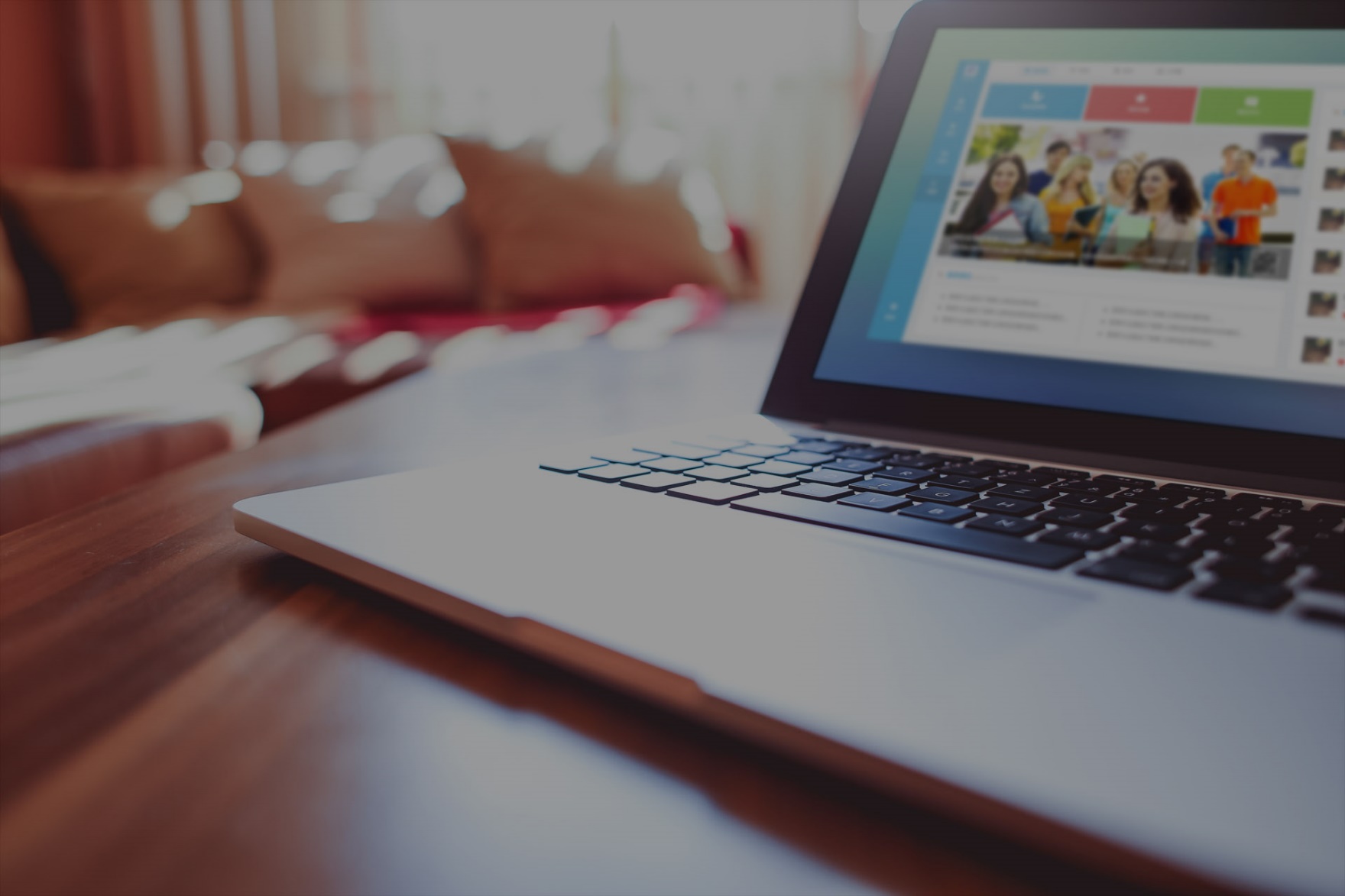 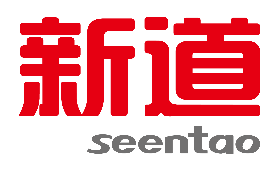 V创经营决策
训练营
大学生创新创业核心能力培育
创新创业经营决策
主讲教师：李耀星
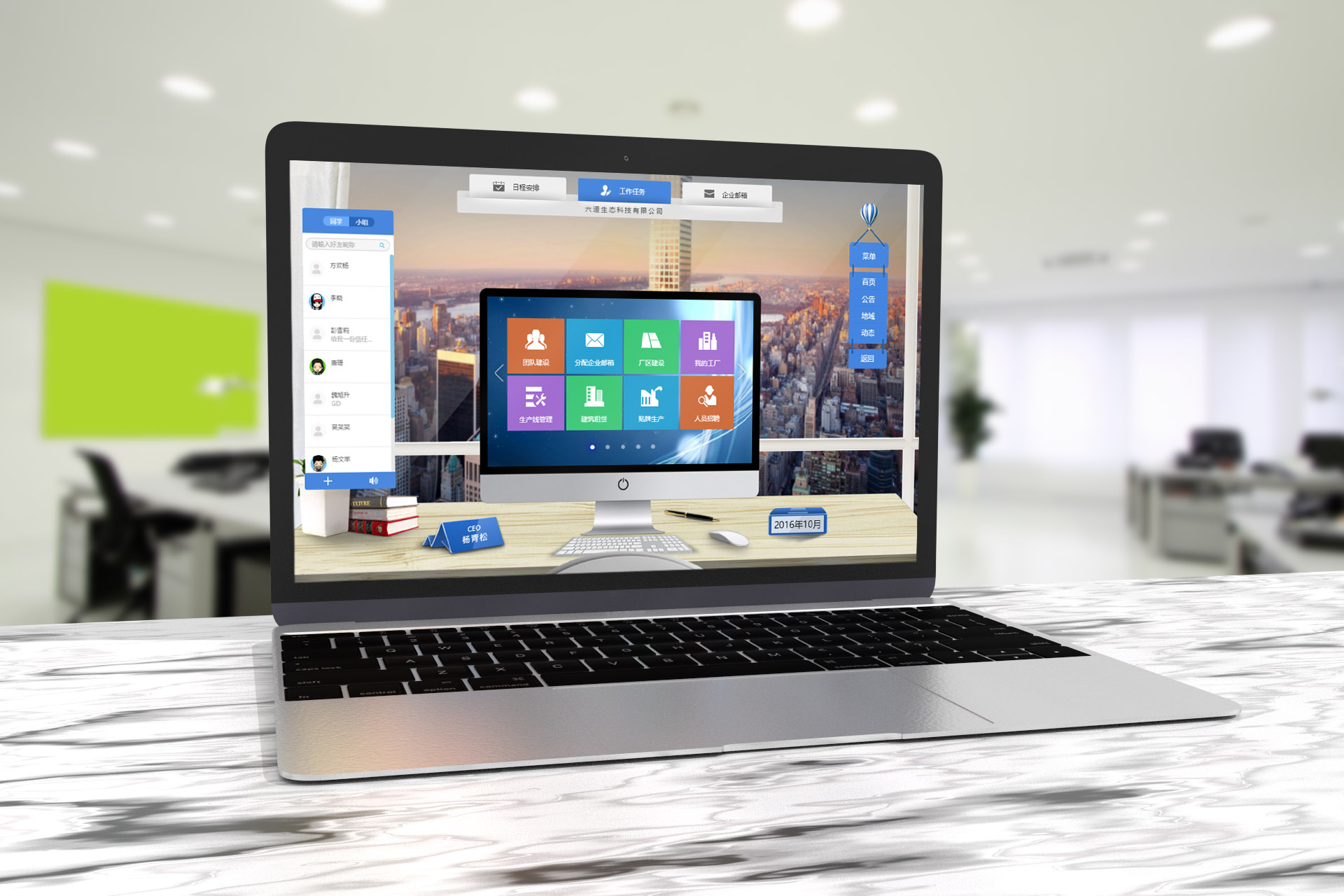 认知决策
壹
目录
贰
创业决策
叁
决策素养
catalog
壹
第一部分
V创决策训练营
认知决策
企业经营科学决策误区
1
上世纪在科学决策刚刚盛行的年代，在美国曾经很多企业的经理人员不敢做决定
导致原因
权责一体，做决定就要承担责任
董事会就追问为什么，经理决策信息不完备，回答不好
解决方案
推出
“适当决策”原则
关注决策流程而非结果科学
经理人员流程对就可以
[Speaker Notes: 进入某个市场的决策时，如果看清楚 50% 就可行动，如果看清楚 100%把握进入该市场有钱挣，反而不能进入了，因为很多人已经进去了]
企业经营决策的层次
1
高层决策
研发新产品
市场信息
新产品研发决策
分析判断
决策选择
不研发新产品
中层决策
做高报价
市场信息
产品销售报价决策
分析判断
决策选择
做低报价
基层决策
及时马上做
已决定生产
生产执行决策
分析判断
决策选择
过两天再做
[Speaker Notes: 在通常狭义的理解上，企业经营决策指企业经营团队的战略决策从广义的理解上，企业经营所面临的决策无所不在，覆盖企业的高、中、低三个层次]
按信息分类的经营决策
1
根据所掌握的决策信息的完备程度来划分
风险性决策
确定性决策
决策所需要的信息不完备存在未知风险，决额风险较大
决策所需要的信息处于掌握之中
对可能的风险有预见
[Speaker Notes: 学生在模拟经营过程中，由于很多事情都不清楚，因而很多经营过程中的决策都是风险性决策，因客观原因出现误判是正常，因主观原因出现误判则是学习不认真
学生学习的过程就一个不断犯错误并改进错误的过程，不要怕犯错误而不敢做决策]
按目标分类的经营决策
1
在企业经营中，经理人员所做决策很多是方向性决策，通常的说法上”目标”与”方向”两个概念不做区分都称为”目标”
方向
方向性决策
执行性决策
方向性决策有层次之分，有大方向和小方向。董事会管大方向，CEO 管中方向，各主管负责小方向
执行性决策中也存在细分的方向性决策和目标性决策两类，前者是执行上层次方向，后者是具体落地
目标
示例说明
董事会决定开发A 产品进入 B 市场，这是确定大的工作方向；CEO 决定选择最优秀的人员组成项目组，这是中的工作方向；项目经理决定封闭式开发组织形式，这是确定了小的工作方向。
[Speaker Notes: 做企业经常会问养猪还是养儿子？
不管养猪还是养儿子，业绩目标必须达成。
同学参加本次课程是为了学习知识技能和提升个人素养，这是大的学习方向；在模拟经营过程中要追求企业盈利，这是中的工作方向，在物料采购中尽量节省成本，这是小的工作方向。
中小的工作方向必须服从于大的工作方向，而不能出现工作方向偏离]
按性质不同的经营决策
1
在企业经营中，制定适合的经营政策是必须的，内部政策体现为内部游戏规则的确立，如果该需政策而没有政策，那将导致整个经营过程的无序和混乱，各个经营职能都会有相应的政策
产品价格
政策
产品促销政策
供应链合作政策
供应商选择政策
市场竞争 
政策
……..
内部考核 
政策
政策制订决策
CEO 的工作
政策执行决策
相关人员工作
适合应用场景
集思广益可执行
遵守政策规定
充分利用政策
是否适合是选择
是否可执行是选择
是否遵守是选择
是否利用是选择
[Speaker Notes: 政策制定是不是都要执行？
政策制定是不是都要严格执行？
政策制定是要解决问题，要抓重点来做；对初创企业来说，政策宜粗不宜细以降低管理成本
模拟经营中，有些政策是在系统中设置的游戏规则，有些则是需要自己来考虑制定的。]
按目标属性分类的经营决策
1
按在企业经营中所扮演角色所追求的目标数量来划分
单目标决策
多目标决策
多目标决策方法
谁是首要目标要求？
次要目标的底线是什么？
单目标决策方法
弄清逻辑关系
理性分析判断
通常是纯理性决策
理性思考感性决策
基层、中层人员
高层、中层人员
示例
中层：销售订单拿到就安排生产的决策
基层：接到工作任务就马上执行的决策
示例
高层：新品研发，进度快、质量高两目标
中层：预算不超、要优质完成任务
单目标决策相对简单易操作，而多目标决策则是平衡决策，需要做痛苦的取舍选择，这是不可避免的
[Speaker Notes: 黄淮学院这个项目我们做还是不做？
学生在学习中要识别多目标决策场景，学生的时间是有限的，又要考虑学习、还要考虑生活，如何来平衡学习与生活的时间安排，这个决策也是多目标决策]
贰
第二部分
V创决策训练营
创业决策
利己与利他
产品价格的利益博弈的平衡
创业BSC战略抉择
2
活下来是首要任务
产品交付后客户能接受
主责
销售团队
主责
服务团队
创新创业要干四件事情
学习与创新，出产品
建立组织流程做运营
提供产品并让客户满意
获得财务上的商业收益
四件事对应四类目标
四类目标都得花钱和消耗资源（尤其是时间）
初创企业的总资金是有限的，如何来分配？
四件事代表四项能力
投资人评估企业要看这四个方面能力状况
任何一方面差都有问题
如何来平衡能力打造
先期指标-三个发展竞争要素
多目标决策方法
谁是首要目标要求？
次要目标的底线是什么？
当前利益与长期利益的平衡
风险控制与服务效率的平衡
当期与长远
内部与外部
财务指标
获得商业回报
（¥？？？）
客户指标
创造客户价值（¥？？？）
发展指标
学习与创新（¥？？？）
运营指标
稳定的组织流程（¥？？？）
快速地研发产品面向市场
适合的组织并具有稳定的运营能力
主责
研发团队
主责
管理团队
打破常规与规范管理的平衡
创业与守成
创业中企业属性选择
2
新创企业：追求轻资产，可租就不买（资产经营除外）
制造企业
服务企业
离散制造
例如：
汽车，车床
流程制造
例如：
钢铁、食品
生产性服务
例如：企业咨询
物流、电商，金融
消费性服务
例如：个人咨询
酒店、交通，金融
按装配BOM
按生产配方
2B 业务
2C 业务
有返修
无返修
合格品/不合格品
一级大米/二级大米
服务能力
依赖物
服务能力
依赖人
服务能力
依赖资金
[Speaker Notes: 入那行？创立什么类型的企业？
在行的专家，经常有创业者让你抓头，基本的概念没有建立，很是担心。]
创业中价值创造过程
2
创新创业的价值创造过程
价值识别
价值创造
价值创造
价值实现
商业创意
产品研发
产品生产
产品销售
按照商业创意给出的方向进行产品研发，做不出来就是失败，做出来无市场竞争力也是失败
市场判断决策
某个市场领域有商业机会，某项需求未得到满足，该市场竞争较弱，值得尝试
按照研发确定方案进行生产，不能稳定的生产就是失败，生产产品达不到与其质量要求也是失败
检验商业创意与产品设计是否正确的最后步骤，无法有效地营销的产品就不是成功的产品
市场门槛概念
细分市场
[Speaker Notes: 细分市场概念 简述一项产品的市场表现为有的人满意有的则不满意，满意的客户群体就构成该产品的目标细分市场，而不满意的客户则不属于该细分市场。进入细分市场虽然市场规模变小，但面临竞争压力小很多，易于实现商业成功。
市场门槛概念 简述
 市场门槛的高低决定着市场竞争程度。例如技术门槛，政策门槛等等，前者例如装备制造行业，对技术能力的要求很高，例如平台型企业，对于技术平台和市场品牌的要求很高，后者例如医药食品行业，对于质量、安全等方面有着严格的政策要求等等。创新的难度越大，意味着市场门槛越高，面临的竞争就越小，反之，市场门槛越低，进入的市场玩家就越多，市场竞争就越激烈]
初创企业目标市场进入决策
2
每个新产品所处于的目标市场都具有市场生命周期特征，需要进行适合的判断和决策
市场培育期
市场发展期
市场成熟期
市场衰退期
新创企业适合的市场必须是具有发展性
产品处于此的成熟企业要考虑出新产品了
[Speaker Notes: 服务免费－服务收费，在不同生命周期有不同的处理
例如：黑白电视机的目标市场已在衰退期，新创企业进入这个市场做产品日子会很难过]
初创企业的自我定位决策
2
企业使命(价值)
示例：
用信息技术推动商业和社会进步！
企业角色存在的理由，对于社会的价值
企业定位（当前）
企业角色打算承担的角色和目标市场的范围
示例：
中国、亚洲的企业及政府、社团组织的管理与经营的信息化应用软件与服务提供商！
企业愿景（长远）
企业角色的长期发展所追求的战略目标
示例：
世界级管理软件与服务提供商
经营理念（方式）
企业开展经营活动为达成目标所遵循的在理念上的经营策略
示例：
为梦想奋斗！做客户信赖的长期合作伙伴！
专业化生存！
[Speaker Notes: 企业使命：为人们过的快活
企业远景：成为全球超级娱乐公司
企业价值观：注重一致性和价值刻画]
初创企业管理模式决策
2
初创企业
集权决策模式
分权决策模式
CEO 有不管，
谁来决策谁就担责
CEO 啥都管，
自己决策自己担责
巨人网络：史玉柱
决策一人说了算
小米科技：雷军
合伙人各管一摊
靠企业文化管人
决策机制简单
CEO 要求员工做到的，自己必须要先做到
CEO 行为示范
决策效率高反应快
CEO 事先明确各类事项的决策机制，不可朝令夕改
强调一人多能
事多大家一起上
初创企业股权分配决策
2
创新创业企业的团队组建
做事面临难题亟需高手
手里钱少付不起高薪
前景不确定风险很大
获得低成本高水平的合伙人？
股票期权方式：被硅谷创新企业广泛使用，誉为“金手铐”
一旦项目成功，股票价格升值的差额即为收益
中途离开则该权利失效不能获得收益
无须事先购买股票承担可能失败风险
拥有以某价格买多少股份的权利
[Speaker Notes: 某员工在3年前获得10万股股票期权，当时股票价格为1元，约定3年后可行使权利；3年后，公司发展良好，股票价格从1元升到50元，该员工按照约定就可行使权利，1元买进 50元卖出，获利490万；如果失败则不买]
初创企业商业利益保护决策
2
初创企业经营中，要重视对自己的商业利益的保护
尊重市场游戏规则
运用市场游戏规则
发明专利/著作权申报
产品商标注册
商业秘密保护
创新研发成果要及时进行专利申报获得保护，否则面临侵权行为发生时候，可能会商业利益受损
各类经营活动中涉及到的企业/产品商标，标志等内容也应及早注册，否则别人抢先注册就不好办
商业创意和产品研发让同行知道自己就吃亏了，经营计划让竞争对手知道自己将会被动。
与诚信无关
初创企业市场合作进入决策
2
供应链合作
方案级合作
客户
企业
企业
企业
企业
初创企业经营中，由于实力弱小，需要通过市场合作来建立/加强自己的市场竞争能力，两个合作方向可考虑
企业
借助合作，形成整体合力
弥补自己在技术、知识、经验、市场准入条件等方面的不足
企业
合作前提是双赢，谁创造的价值谁挣钱，利益与责任对等，切忌侵占他人利益，没有共同利益的一厢情愿是空想。
初创企业市场竞争规避决策
2
当前经济全球化的背景下，很多的市场竞争已经演化为供应链级的市场竞争，而不是单个企业的市场竞争
初创企业能力较弱，要找好自己的社会定位，即便是开餐厅、做电商,如能借力可补弱点
供应链核心企业-服务
负责制定游戏规则
供应链核心企业-制造
负责制定游戏规则
页游软件研发企业
页游平台服务企业
页游服务经销商
福特汽车
供应商
福特汽车
制造企业
福特汽车
4S 店
一损俱损，一荣俱荣
一损俱损，一荣俱荣
丰田汽车
供应商
丰田汽车
制造企业
丰田汽车
4S 店
页游软件研发企业
页游平台服务企业
页游服务经销商
1
2
3
3
2
1
初创企业供应链定位决策
2
牛鞭效应
供应链上的一种需求变异放大现象。销售商与供应商在需求预测修正、订货批量决策、价格波动、短缺博弈、库存责任失衡和应付环境变异等方面博弈的结果
供应链级合作的优势
信息共享-信息化
降低库存成本，提高决策质量
信息共享-信息化
提升整体市场反应效率
推式供应链-商流发起点在生产企业-现货销售
供应商
生产企业
经销商
客户
拉式供应链-商流发起点在经销商-期货销售
供应商
生产企业
经销商
客户
[Speaker Notes: 商流-简述企业间建立的商务契约流动（口头+书面，正向+反向）
物流-简述企业间依据契约货物/服务流动（正向+反向）
资金流-简述企业间依据契约发生的资金流动（正向+反向）]
识别差异化竞争决策
2
初创企业依靠什么来赢得市场竞争环境中的成功？
差异点在哪里？
产品技术
成本领先
效率更快
服务更好
资源优势
应变更快
营销能力
营销能力、营销方式、市场覆盖、客户经营比对手强
产品技术先进，人无我有，人有我优，品牌价值含量高，更能满足客户需要
营销、产品基本一致情况下，经营成本可以更优化，具有规模、价格优势
营销、产品、成本基本一致情况下，更快捷为客户提供服务
其他方面基本一致情况下，获得更好的客户服务满意度和客户忠诚度
在原料、人员、设施、资金、社会关系等资源方面具有相对优势
产品设计和服务具有更快的市场反应和适应能力，形成差异化
企业经营中定价的决策
2
产品定价是企业经营中最重要的战略决策之一，可以说是决定企业生死的关键，定价不好，其他做的再好也是经营亏损
市场竞争定价法
目标利润定价法
合同定价法
成本加成定价法
根据市场上同类商品竞争结果的可销售价格，反向计 算而确定出厂价格的方法。要将本企业商品的质量、品种、规格、包装等与 同类竞争商品进行充分比较， 确定应加价还是减价
目标利润定价法是指运用量本利分析原理， 在保证目标利润的条件下确定产 品出厂价格的方法。
是指由购销双方以产品成本为基础进行协商定价， 并签订合同的 定价方法 。
无商业秘密被动
增加客户了解是必须
（例如新道）
这是一种比较常见的产品定价方法，它以行业平均成本费用为基础，加上规定的销售税金和一定的利润所组成
[Speaker Notes: 如果产品定价之后的经营过程中无法实现盈利，那就得考虑是否做决定，到了该退出该红海市场的时候了]
企业经营选址与服务半径圈定
2
场地选择是企业经营中最重要的战略决策之一，与企业产品的经营成本和市场竞争力相关，是企业战略布局的关键步骤
政策环境、生产环境
生产要素形成价值洼地优势
客户处于强势地位
离客户近将获得竞争优势
供应商处于强势地位
离供应商近将获得竞争优势
不同地域拥有不同的能源成本、交通成本、人力成本差异
不同地域地方政策出台的土地政策、税金政策具有差异，影响成本
现代市场竞争中比的是效率、质量和成本
效率
质量
成本
离客户近，反应效率就快，无论是产品还是服务
物流过程会带来质量损耗，离客户远肯定吃亏
物流过程会带来更多的成本消耗，影响盈利能力
[Speaker Notes: 服务半径概念 简述：企业在产品或服务的布局中，要考虑服务点的设置合理性，每个点覆盖多大的服务范围，如果服务半径过大，将带来服务质量的影响。制造企业要考虑地点问题，服务企业更要考虑地点问题，例如金融服务，加油服务在竞争厂商的服务半径无法有效覆盖的地域，往往就是市场机会的方向所在，创新创业的市场良机]
企业经营生产方式选择
2
企业的生产方式也体现为企业战略的重要方面，也是需要与产品面临的市场环境保持协调
MTO 模式
按订单生产
ATO 模式
按订单装配，半成品按库存
MTS 模式
按预测面向库存生产
拉式供应链
推拉结合式供应链
推式供应链
期货销售，客户体验差
但是生产成本可控，无积压
期货销售，客户体验好
折中方式
现货销售，客户体验好
但是可能会库存积压贬值
制造示例
轮船制造，特高压变压器
制造示例
家具，太阳伞
制造示例
大米，白面
服务示例
企业咨询服务
服务示例
快速餐饮服务
服务示例
公共交通服务
企业经营汇报方式选择
2
企业的日常经营需要确定一种计划与汇报的方式，来协调各项工作的有效开展，及时决策处理有关问题
不定期的有限人员参与
会议沟通模式
各自为战，无固定模式
定期的固定人员参与
会议沟通模式
由某个角色发起，由该事件相关方参与，对问题进行研讨和决策
各个主管根据自己的需要做双边沟通
固定时间点，所有主管参加，各自汇报工作计划和执行情况，对面临问题进行决策
问题导向模式，管理成本相对低，可以发挥众人智慧解决问题
管理成本很低，但是可能出现协作风险，依赖各个主管个人素质
过程规范，有序，集思广益
但管理成本高
企业绩效管理机制的选择
2
企业经营中面临的问题众多，在理论上就没有绝对科学的组织绩效管理机制，每个所选择绩效管理机制都存在着不足，这是不可避免的，不能因存在不足就抱怨。
衡量组织绩效管理机制是否适合的标志，在于其所体现价值导向是否符合当前企业经营的需要
成熟企业通常倾向于采用定量指标考核个人，重视结果达到
初创企业通常倾向于采用定性指标考核个人，重视过程表现
不足点
定量考核可能产生方向误导
不足点
定性考核可能出现片面性
落实两点
“顶子”+“票子”
[Speaker Notes: 企业在经营过程中，必须确定一种行为价值导向的绩效管理机制，以促使企业经营目标的达成。其用意体现为战场上的“上前者赏，退后者杀”]
创业决策的关键导向是创新
2
有竞争的市场
差异化优势
人无我有
人有我优
产品创新
创业成功
核心是创新
相同产品不同的更优收入成本结构
商业模式创新
无竞争的市场
创新性产品
效率、成本、质量上形成更优差异化
管理创新
叁
第三部分
V创决策训练营
决策素养
创新创业常见行为涉及的素养
3
我是合伙人没人管，想不去上班就可不去，没什么
创新创业只要点子好就能作到商业成功
产品设计都应采用最好的原材料来做
责任意识/合规意识
全局意识/质量意识
成本意识/质量意识
那家伙忙几天也没达到预期要求，得严厉批评
投资人给了钱就是让我们花的，有需要就可花
商业模式只要能走通收到钱就可大力发展业务
只要别人走过并且失败的路，我们都不能走
常见创新创业
行为表现
和谐意识/质量意识
成本意识/责任意识
全局意识/服务意识
全局意识/质量意识
职业素养是经营决策的根源
3
经营中面临着选择
决策事项
信息输入
职业素养
决策
不同的选择结果代表着不同的职业素养表现
创业中社会责任素养要求
3
市场游戏规则
《企业内部控制规范》
用好投资人的钱
投资人获得合理收益
市场游戏规则
9001 质量体系认证
市场游戏规则
环境/安全体系认证
产品物有所值
满足客户要求
与企业环境角色和谐
建设好良好生态圈
[Speaker Notes: 企业为什么为存在？首先考虑的是社会责任问题。]
重点内容
创业中社会经济责任素养要求
3
企业要履行好自己对投资人的责任
对企业的每项资源都要用好、用对，追求资源使用的增值效果
《企业内部控制规范》-提供给投资人的建立信任的证据
岗位不相容分离
成本效益原则
与投资人利益相关的重要经营决策的计划、执行不能由一个岗位完成
例如采购决定和采购执行需要有两个角色介入
要根据企业的实际情况来设计内部控制管理制度，权衡风险与成本之间的关系，做最适合有效的制度设计决策
[Speaker Notes: 创业首要目标是活下去，其次是给创业者足够的回报，其中很重要的经济回报。
企业的定义：利润，以盈利为木的]
重点内容
创业中社会功能责任要求
3
企业在追求利润中要履行好自己对客户的责任
企业提供的产品要能满足客户的要求，要有有效运行的质量体系
9001 质量管理体系认证-提供给客户的建立信任的证据
市场准入限制
很多企业在招标时明确要求供方需有9001 认证证书，否则不能投标
质量承诺与质量管理
质量经济性原则
企业 CEO 需要明确做出质量承诺，落实质量职责、进行质量策划、质量控制、质量保证和质量改进等各项活动开展
要根据企业的实际情况来设计内部质量管理体系，各项质量管理活动开展的深度要与企业所确定的质量目标和对应成本相适应
质量体系认证不代表产品质量就好，只代表有一个体系。
产品质量认证是另外一个认证项目，另外的认证机构
创业中社会和谐责任要求
3
企业在追求利润中要履行好自己对社会和谐的责任
企业不能惹出事来增加社会成本让政府来处理。
通常是通过一些市场准入限制来与体系认证相挂钩
很多企业都做三合一认证（9001+14000+18000）
ISO 14000
OHSAS18000
SA 8000
ISO14000环境管理体系认证。
企业不能在产品生产服务全过程中破坏环境。对环境的不利影响要由企业买单而不是由政府买单
国际性安全及卫生管理系统验证标准。
目的是为了使组织能够控制其职业安全卫生危险 ，持续改进职业安全卫生绩效。
“验厂”：中国的服装企业在出口欧盟市场时候，就要求必须提供SA 8000认证证书，否则不能销售产品。
该认证也称社会责任标准，如不能使用童工、不能强迫劳动等等
[Speaker Notes: 我们认品牌，比如女孩子都比较爱小动物，悍马、捷豹、路虎等…lv、香奈尔、lv…，有没有关注QS、ios、3C认证。]
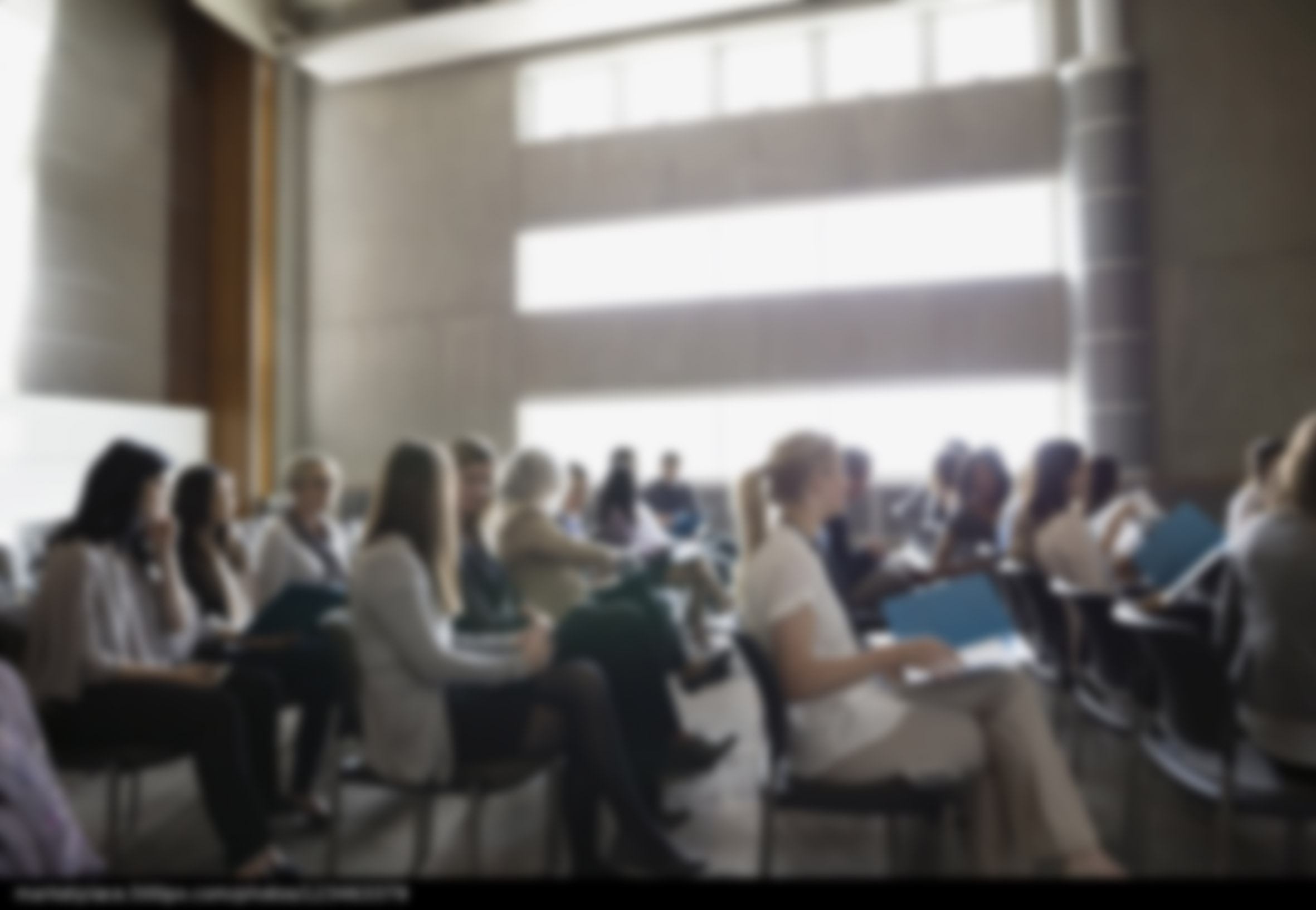 感谢您的聆听
Thank you for listening
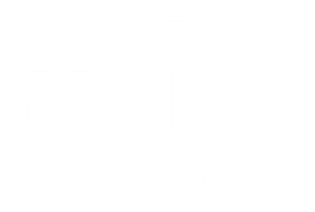 V创决策训练营
授课教师：李耀星